कक्षा – 6, पाठ तीन नादान दोस्तभाग –दो
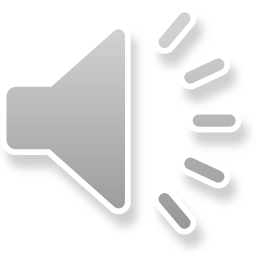 श्रीमती - अंजना माझी द्वारा प्रस्तुत
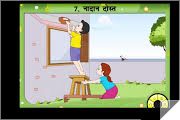 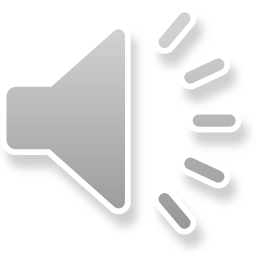 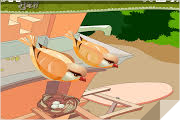 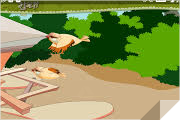 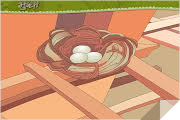 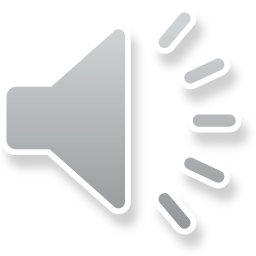 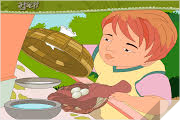 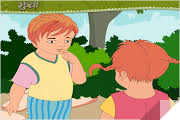 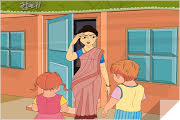 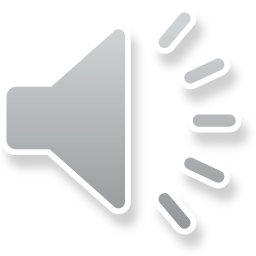 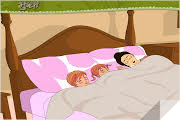 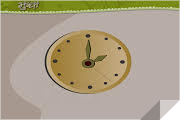 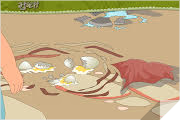 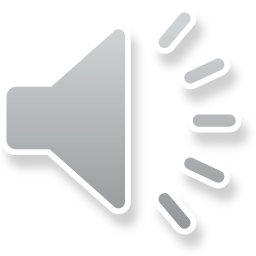 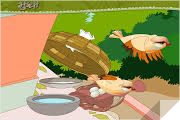 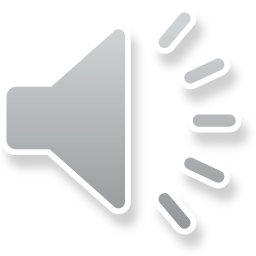 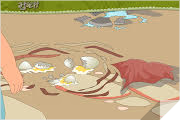 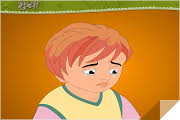 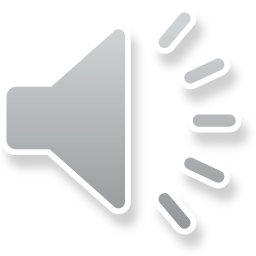 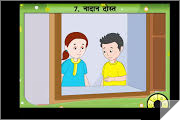 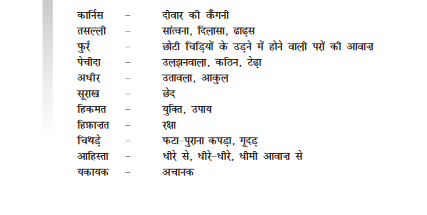